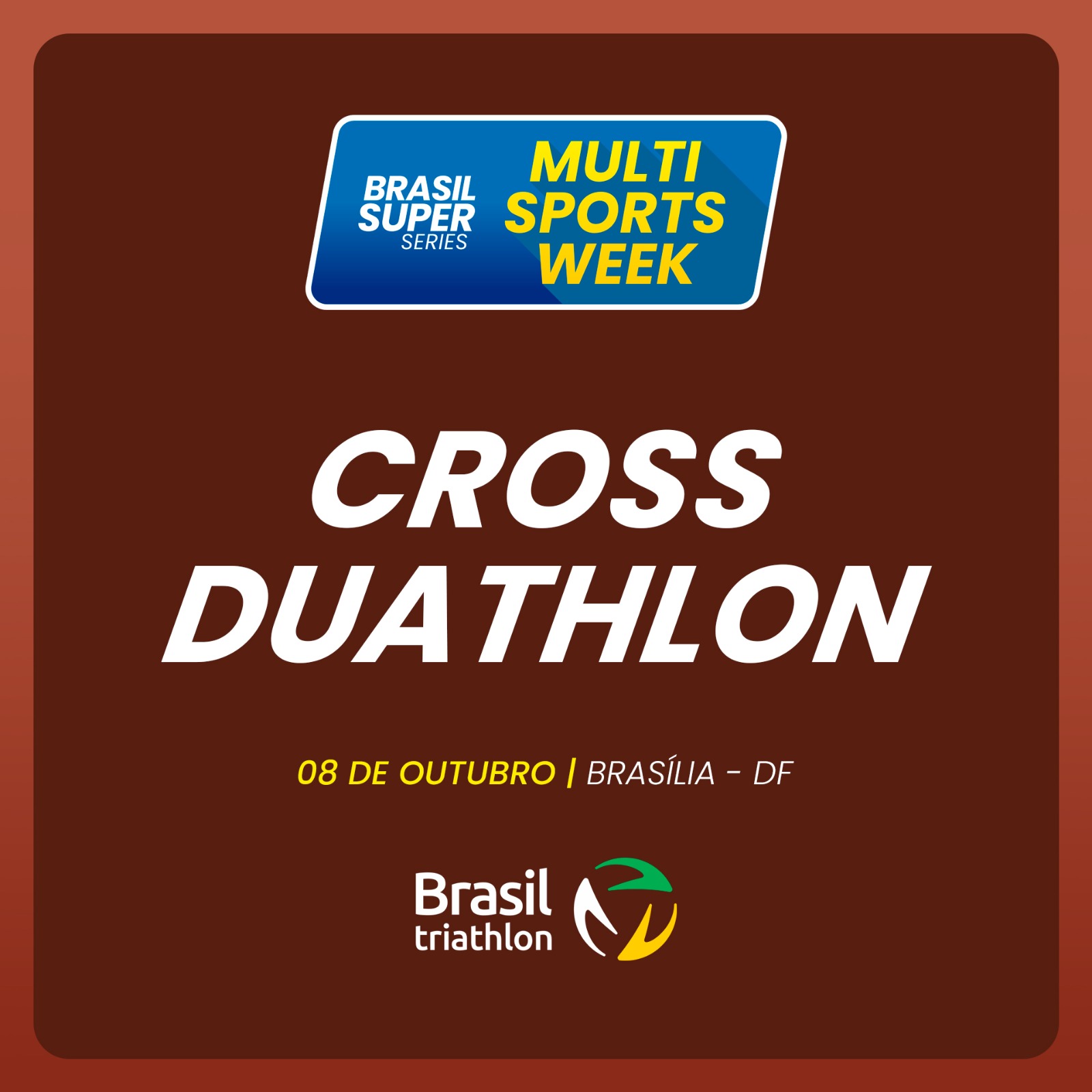 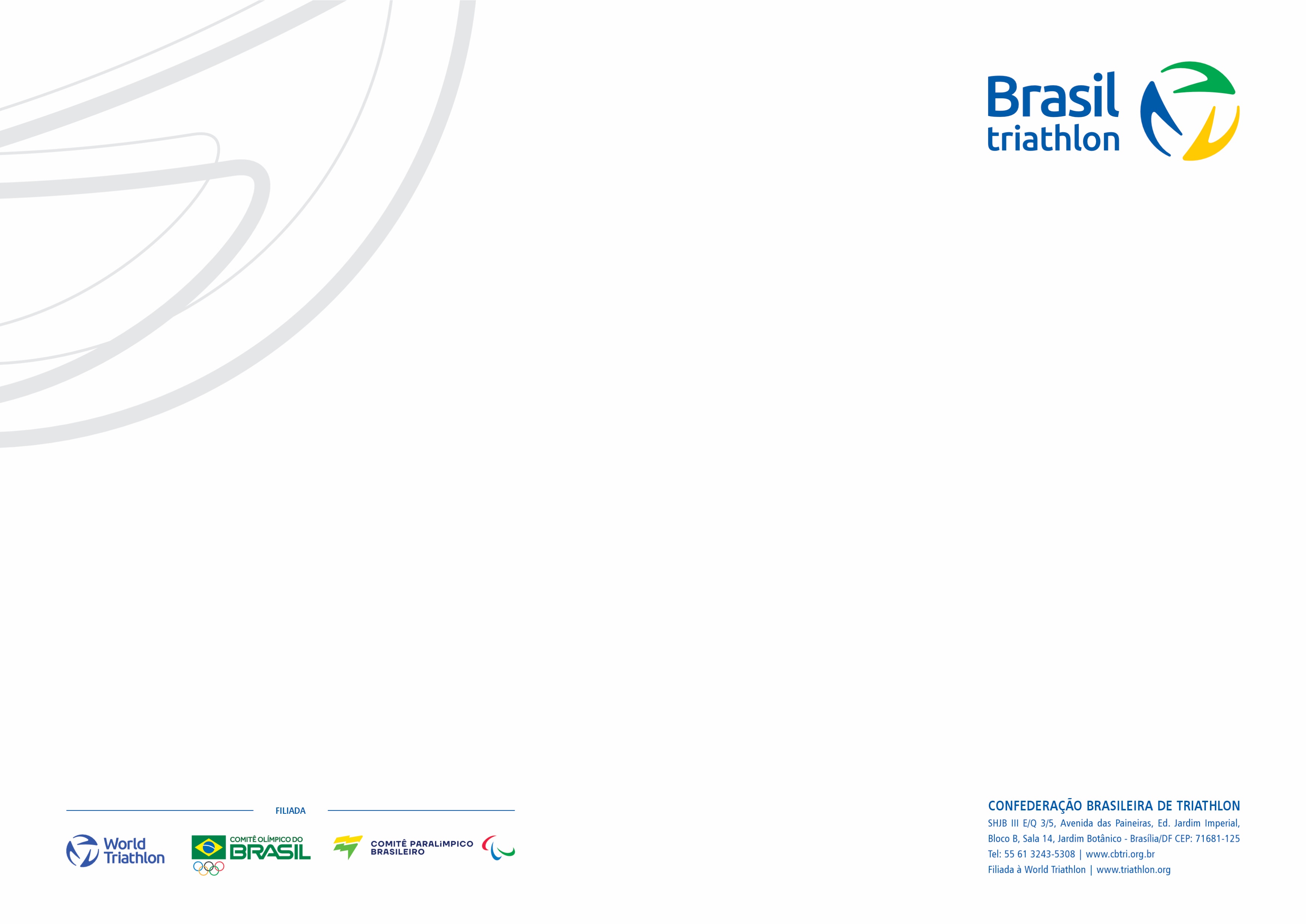 SIMPÓSIO TÉCNICO

BRASIL SUPER SERIES 

CAMPEONATO BRASILEIRO DE CROSS DUATHLON


08 de outubro de 2023
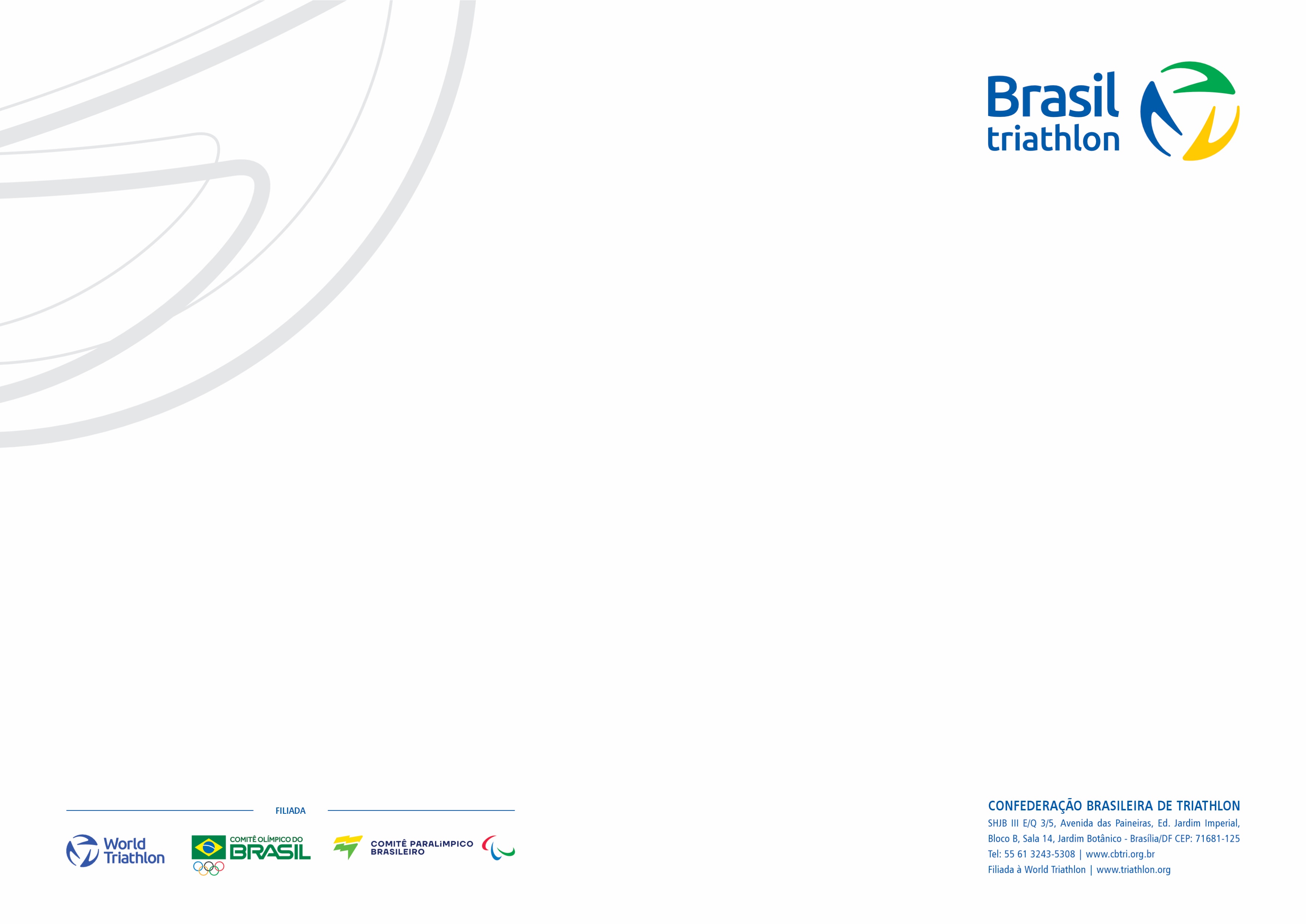 SIMPÓSIO TÉCNICO
Boas-vindas e apresentação
Júri
Programação
Bike check-in e procedimento
Percursos
Pós-prova
Clima
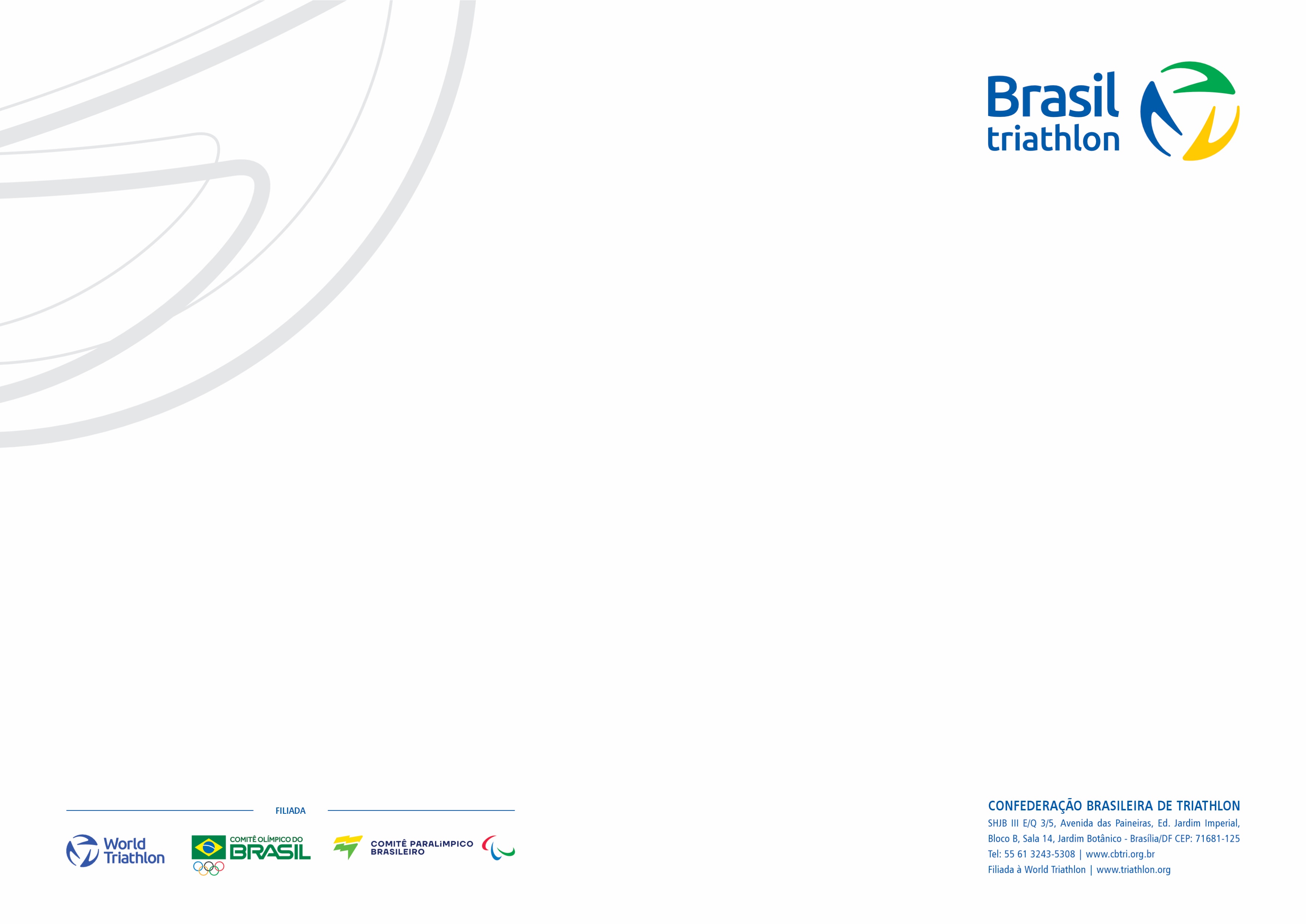 Júri de Competição
GUSTAVO ABADE DT – CBTri

VIRGILIO DE CASTILHO- CBTRI

RODRIGO MILAZZO - CBTri
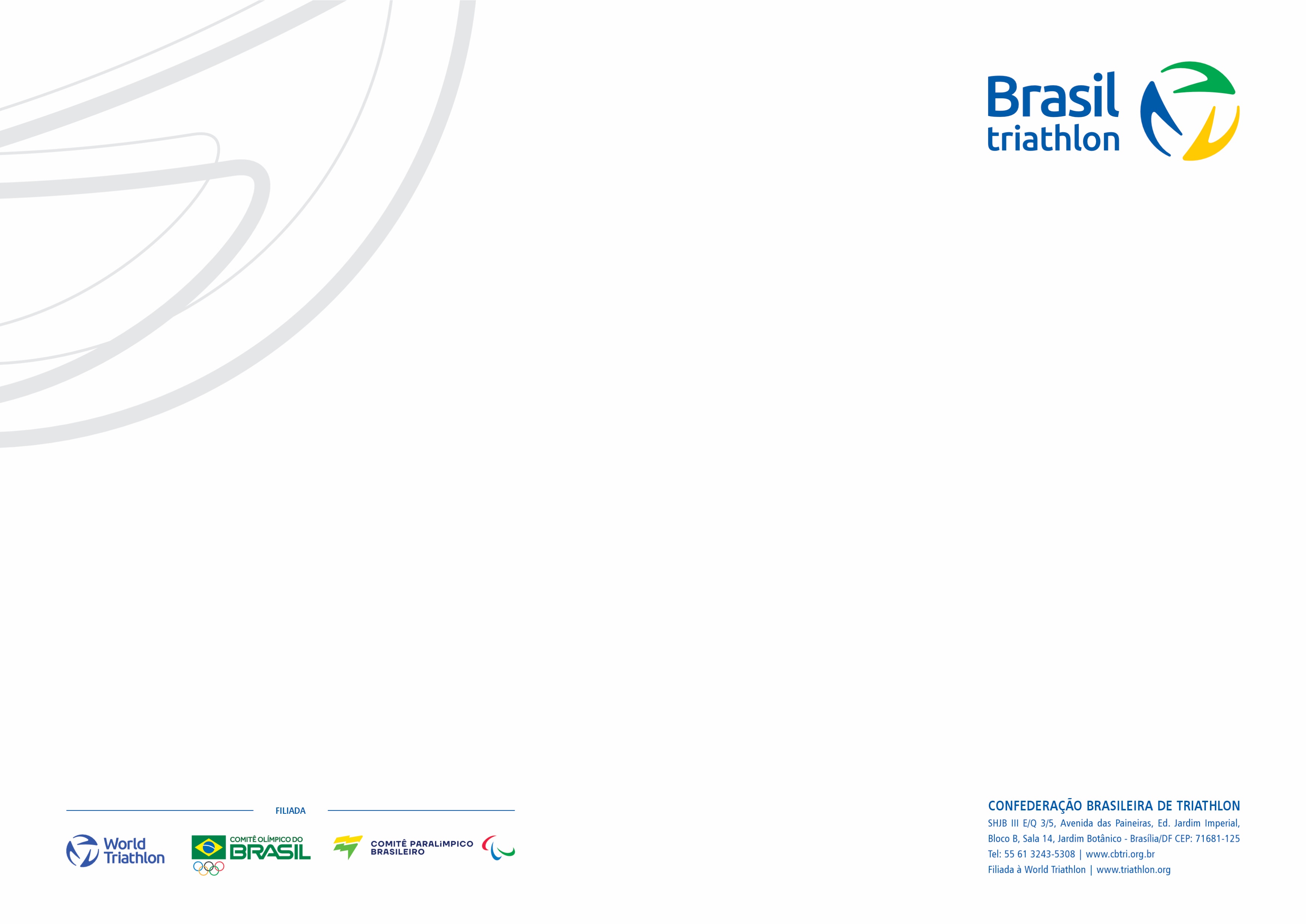 Programação
Entrega de Kits
Dia 07/07/2023

Hotel Brasília Imperial 

10:00 até 16:00
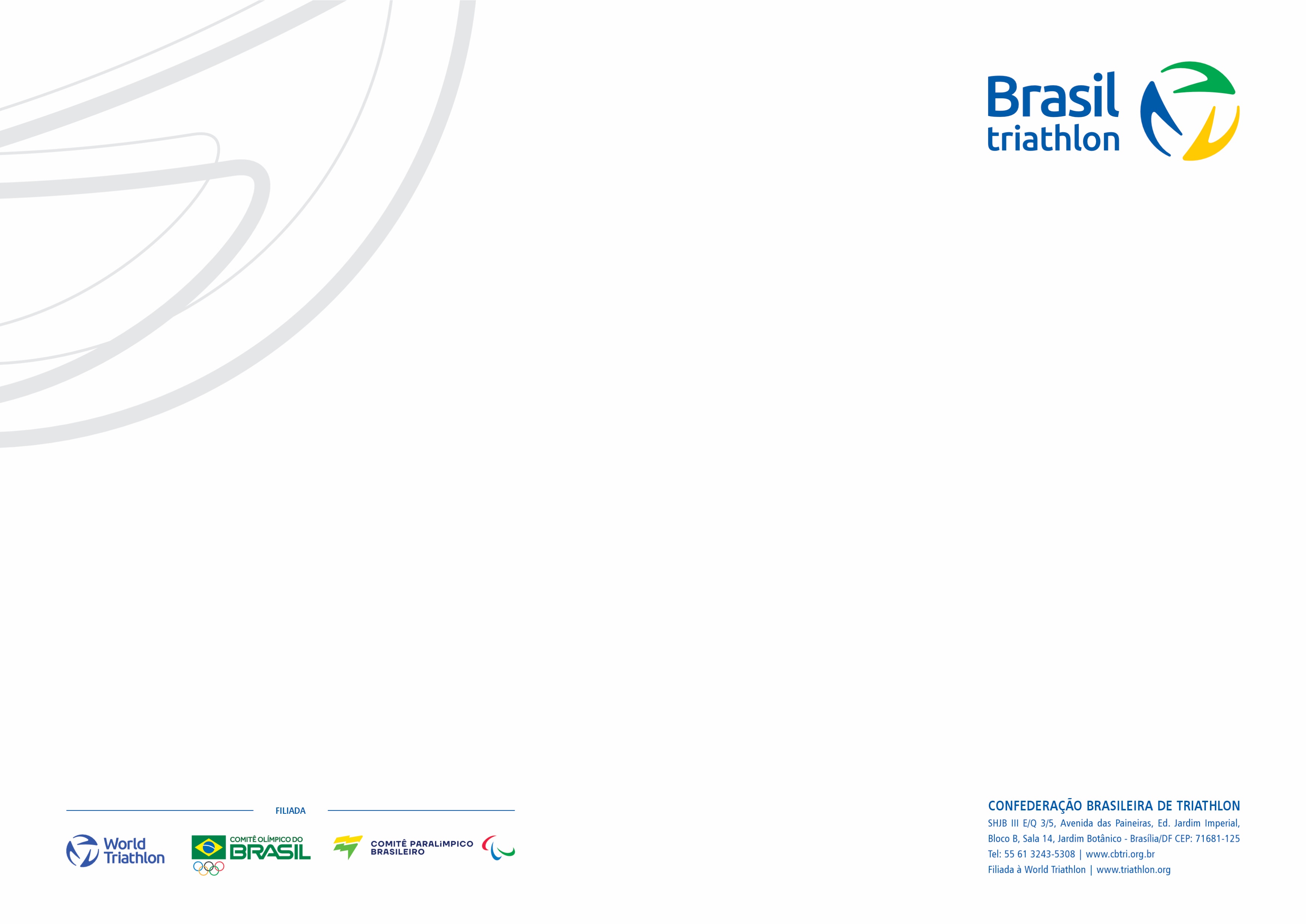 Programação - 08/07
FAZENDA 226

08:00 até 08:50 – Transição aberta (bike check-in)

     09:00 – Largada 

      13:00 – Premiação
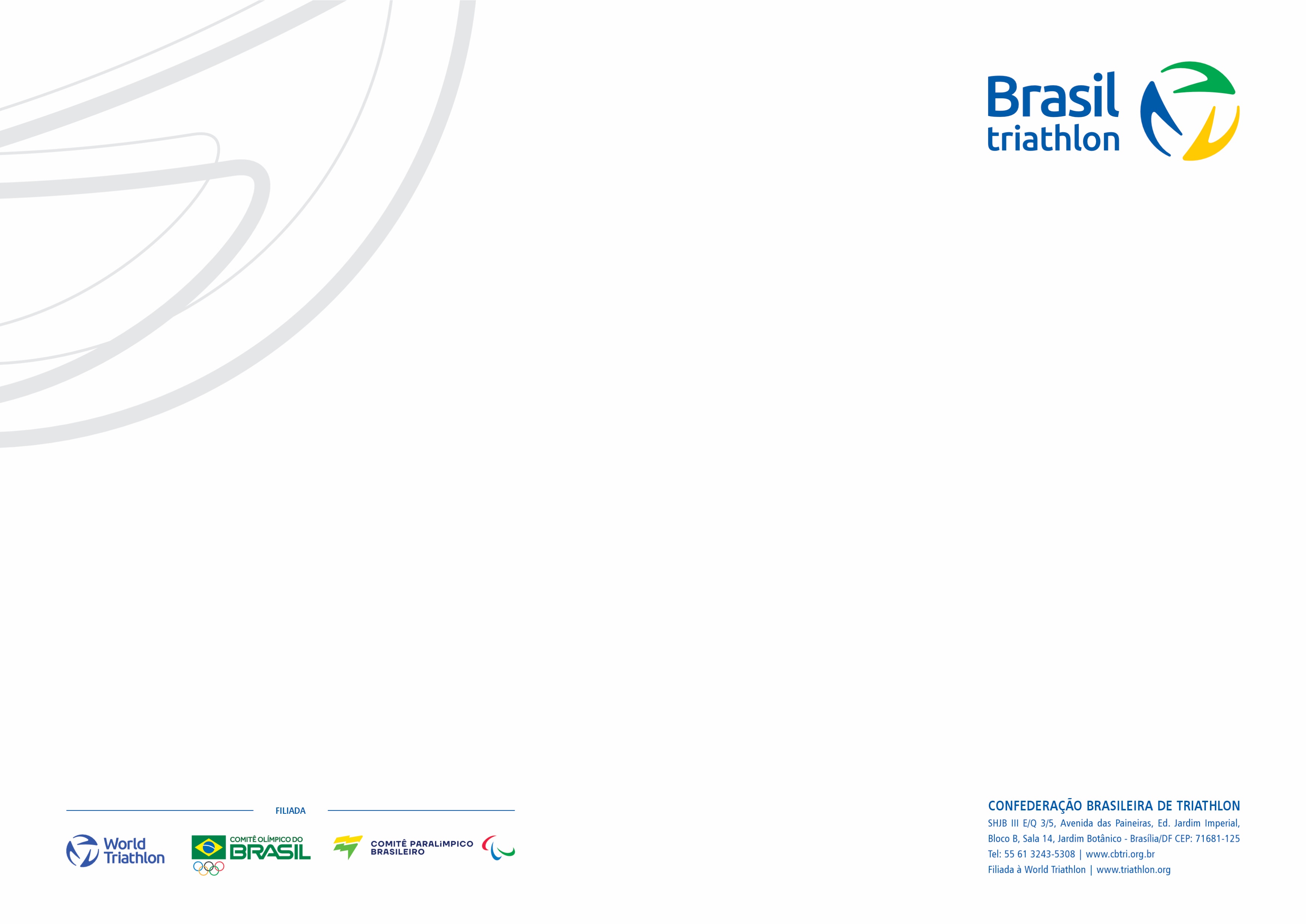 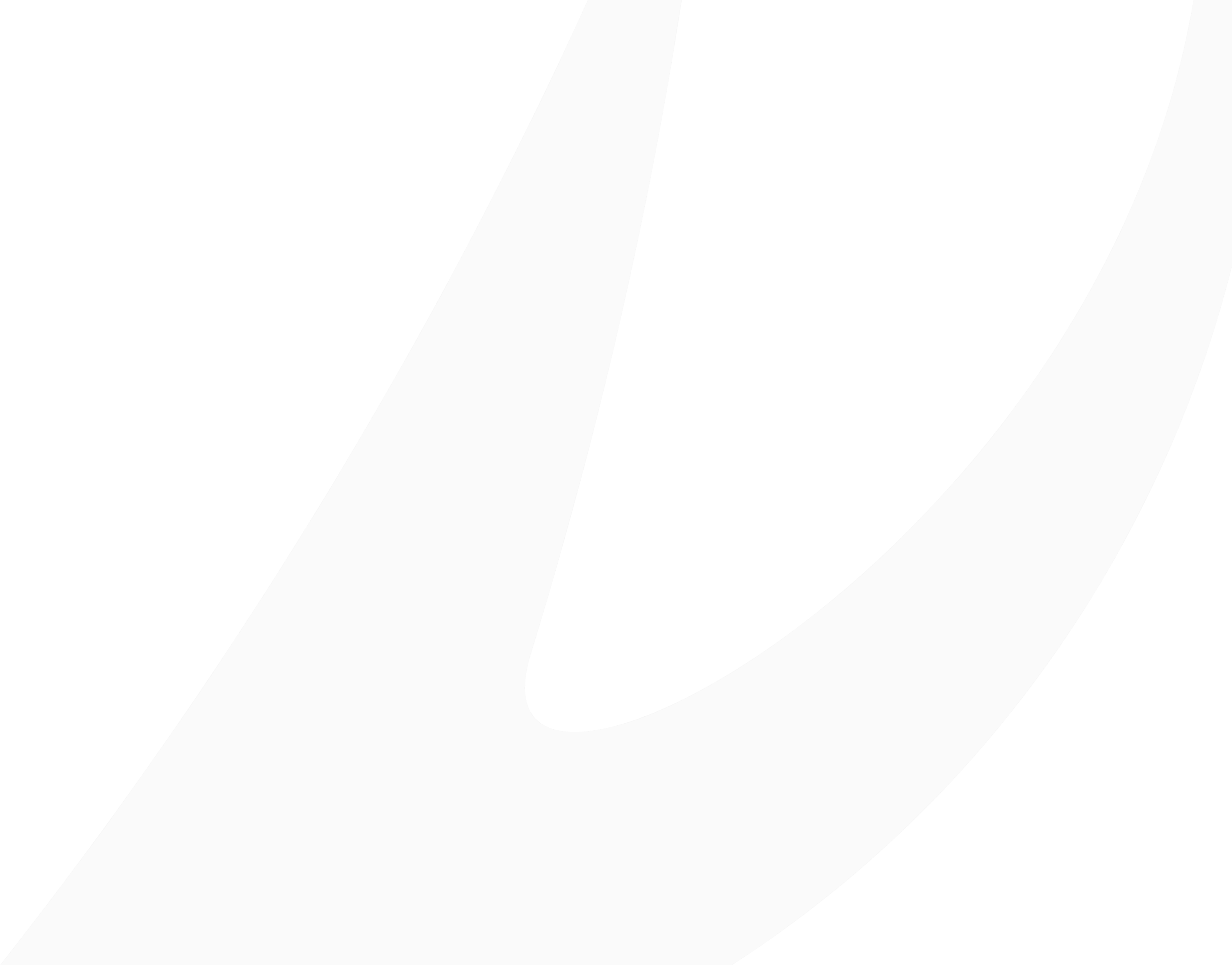 Transição – Bike check-in

Entrada na transição com numeral de bike e capacete afivelado
Na área de transição apenas equipamento que será usado na prova.
08h50min atletas se direcionam para área de largada
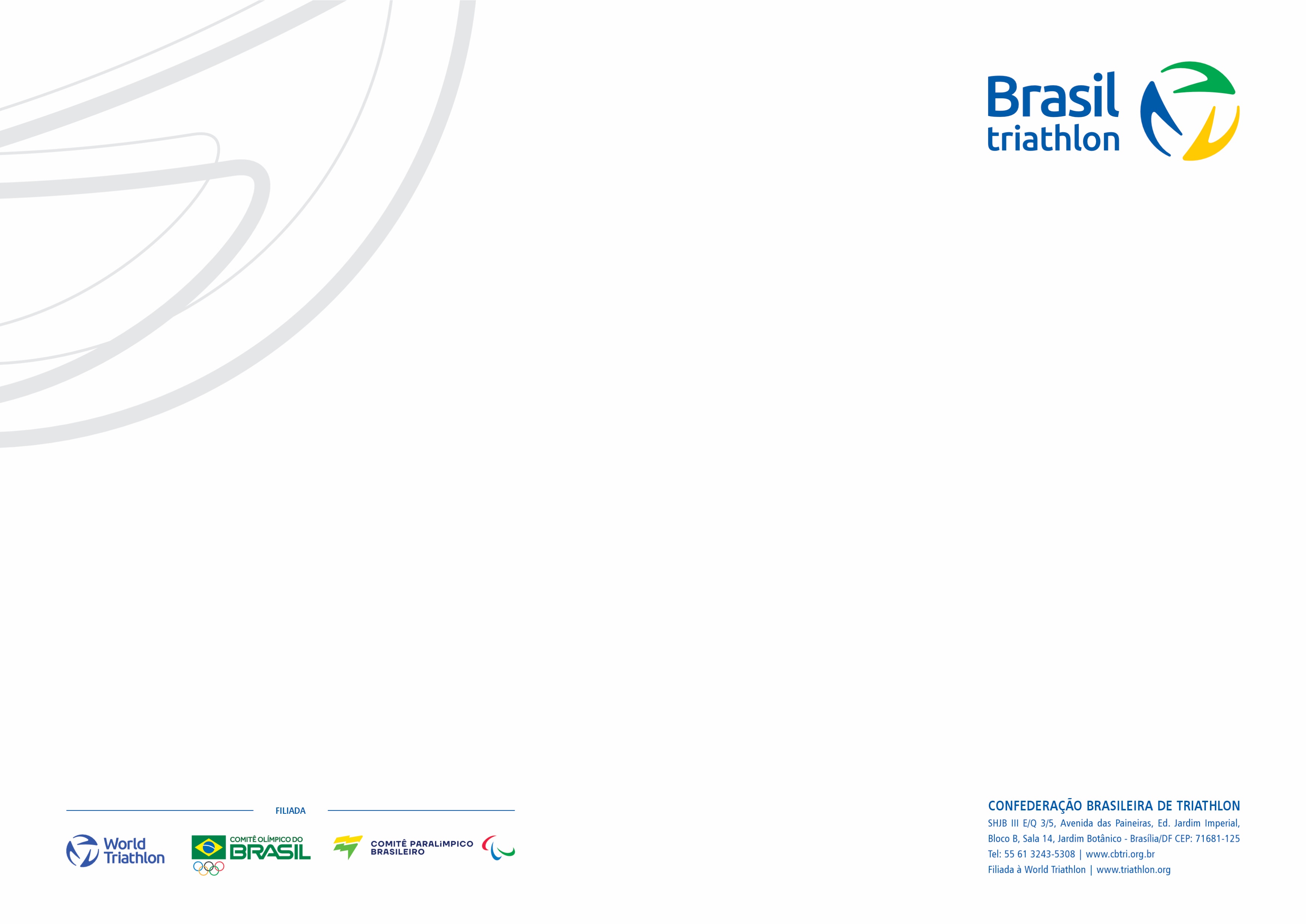 Percurso
 CORRIDA 1
 2 voltas – 6km

 Ciclismo
 6 voltas – 32km

 Corrida
 1 voltas – 3km
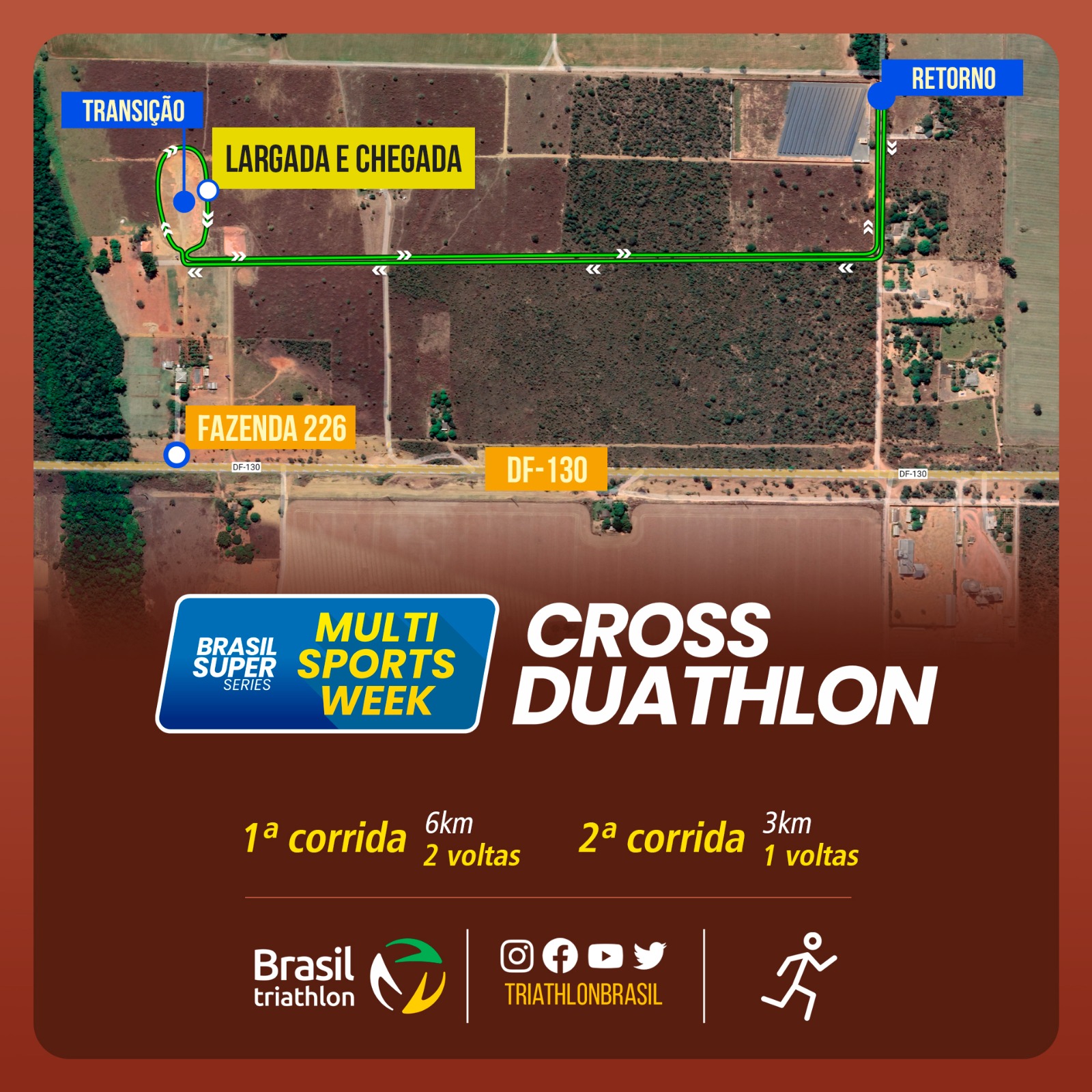 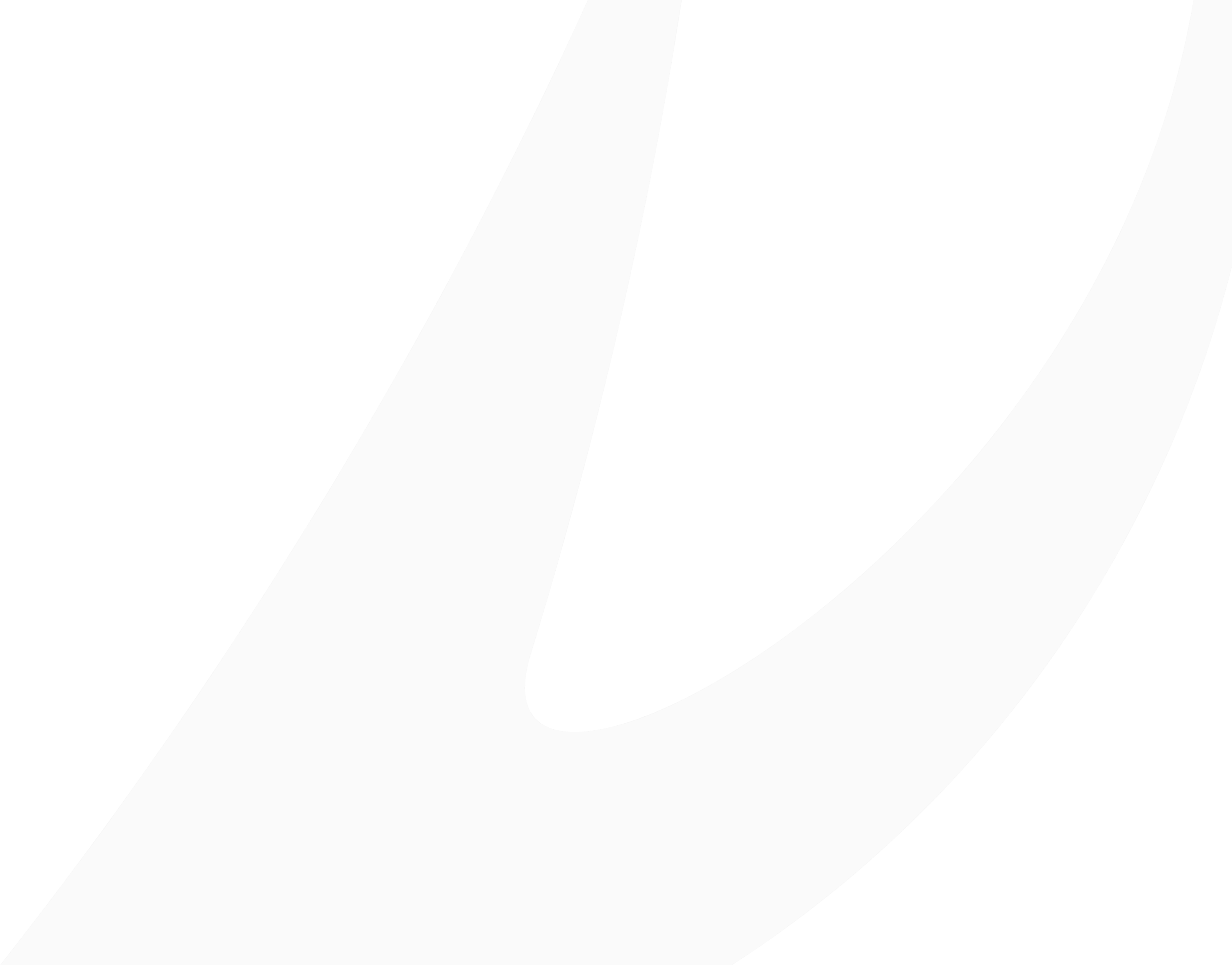 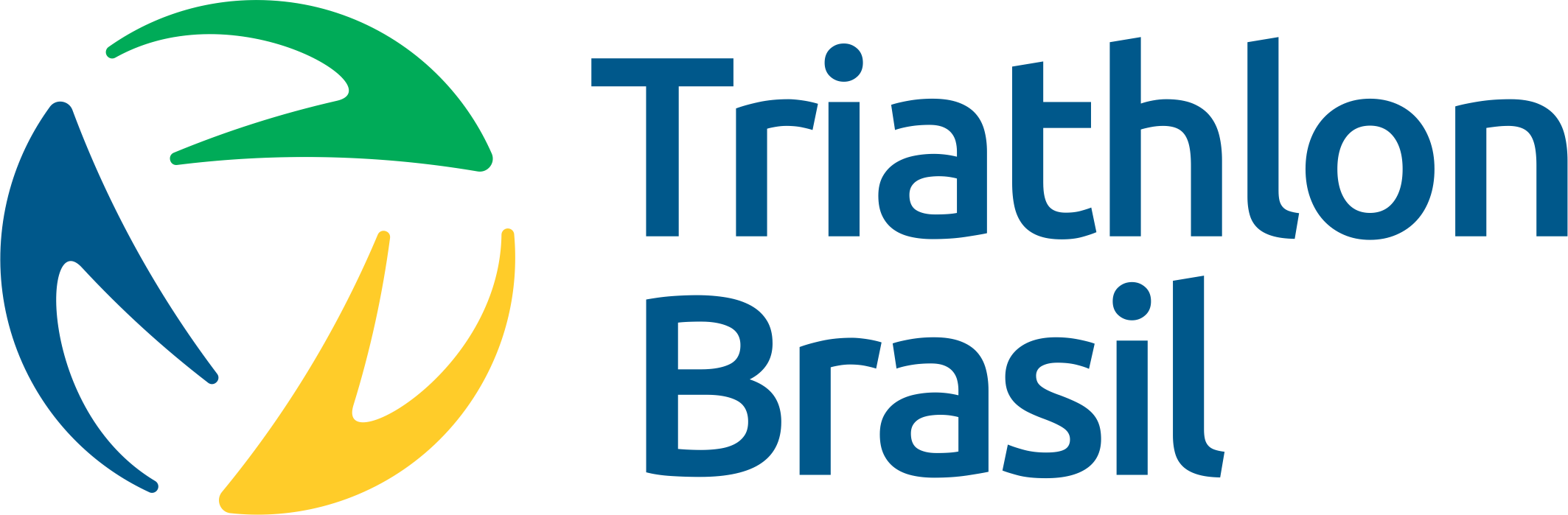 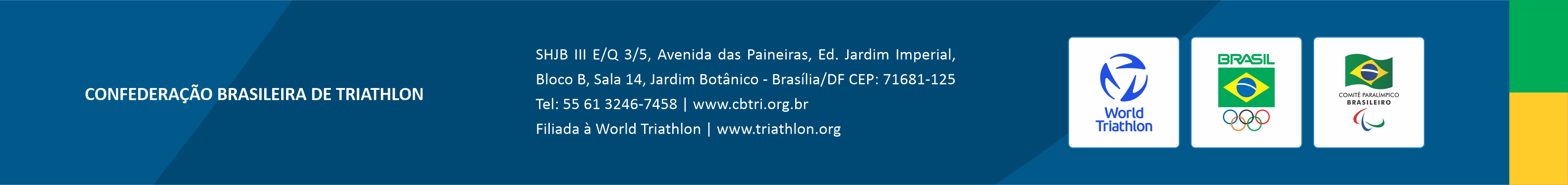 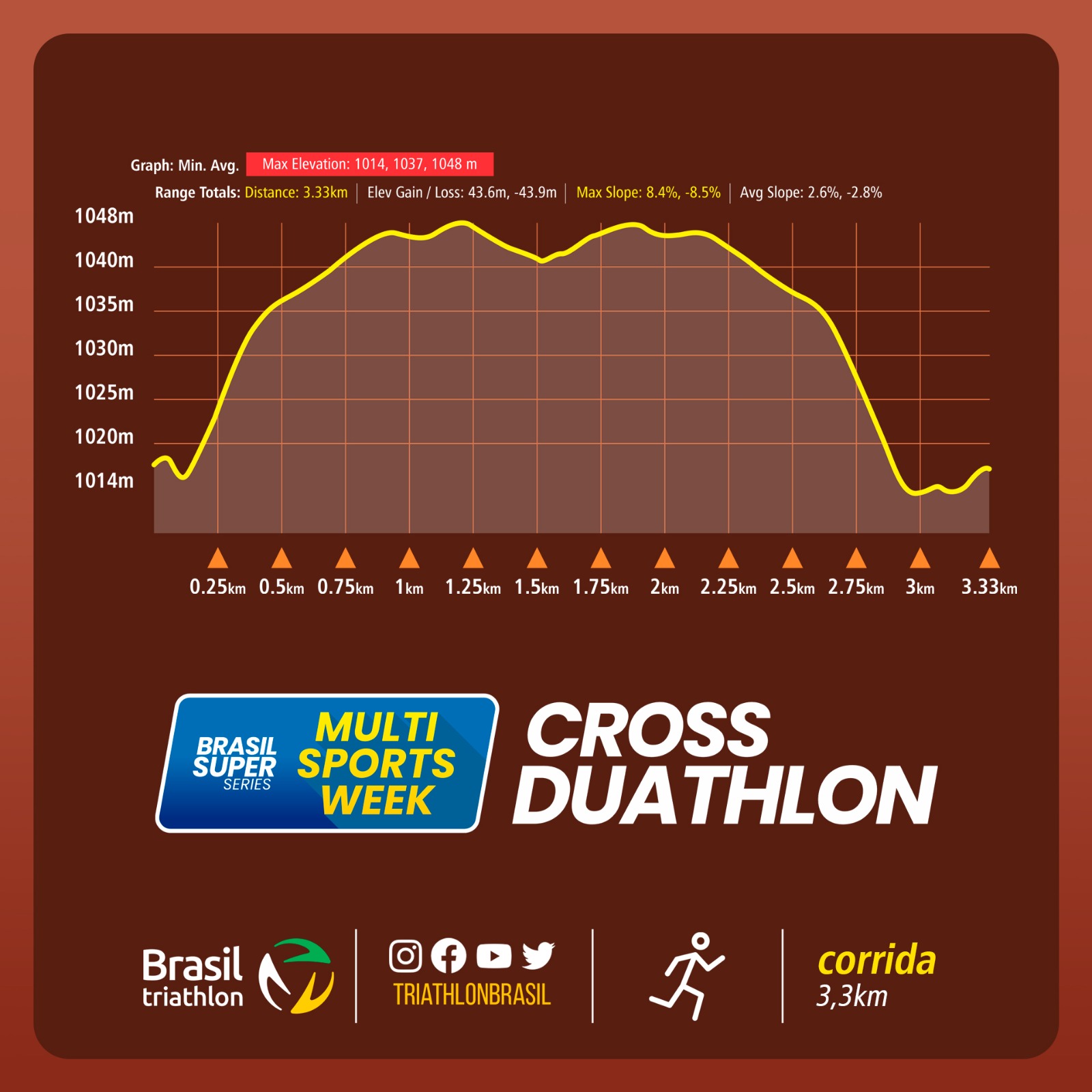 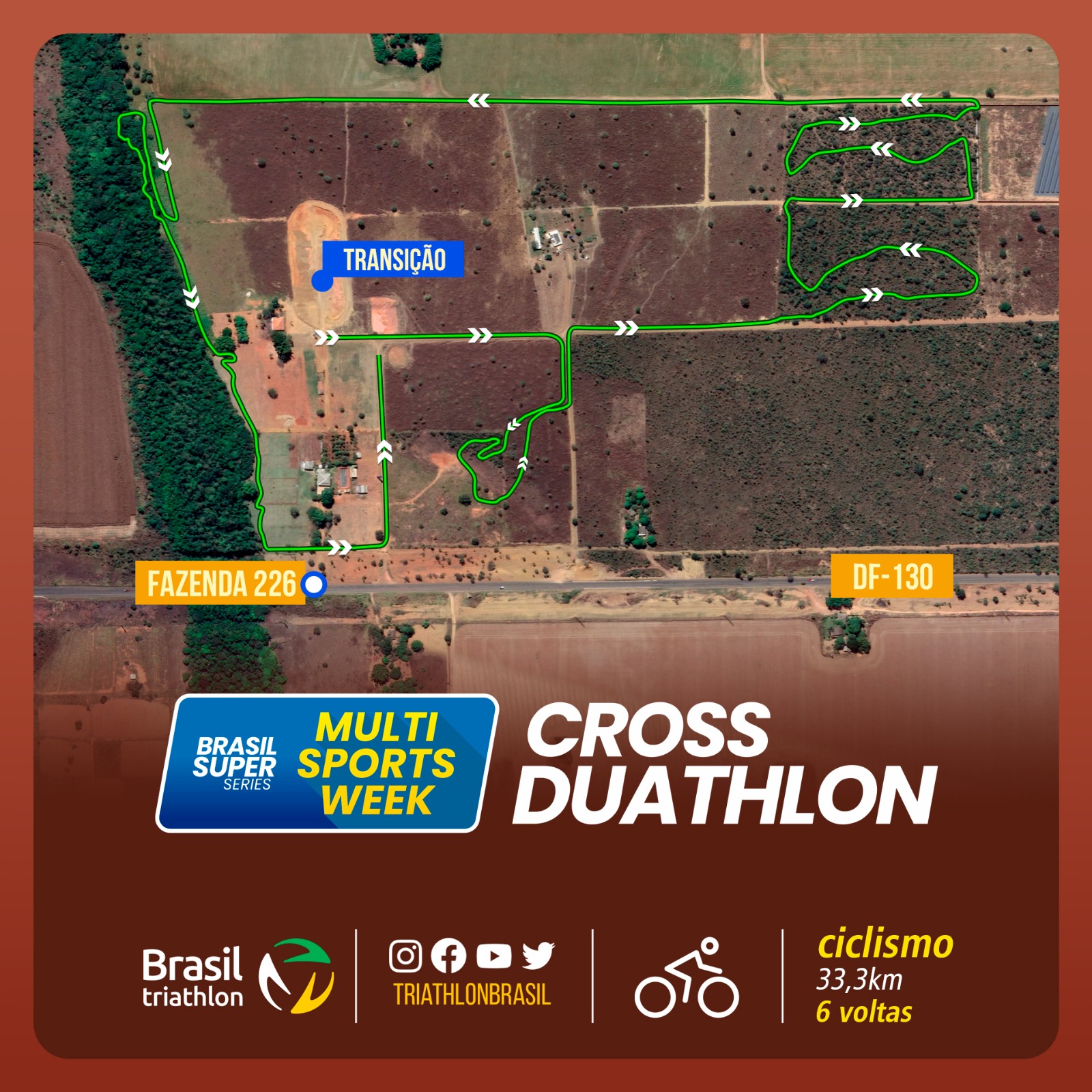 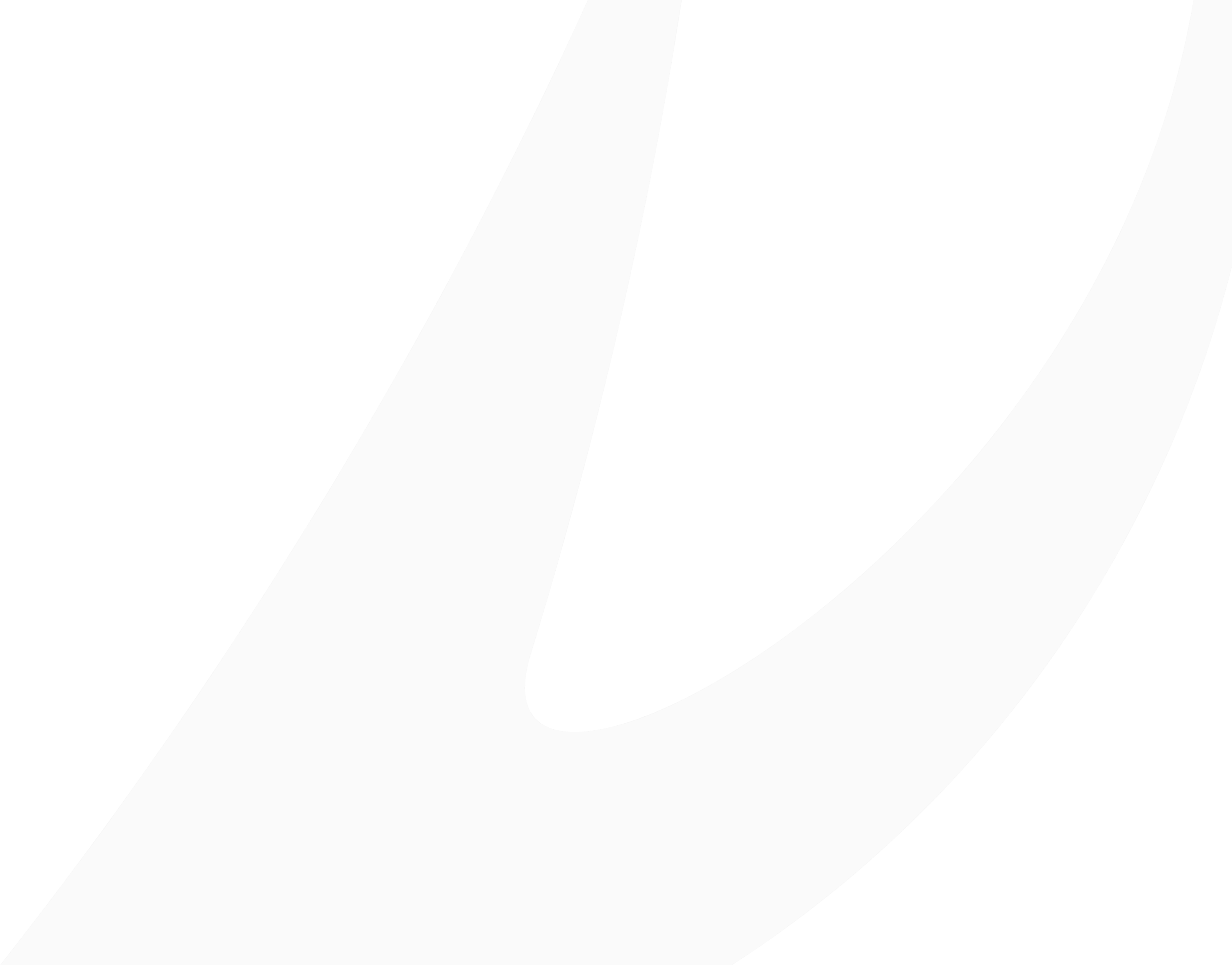 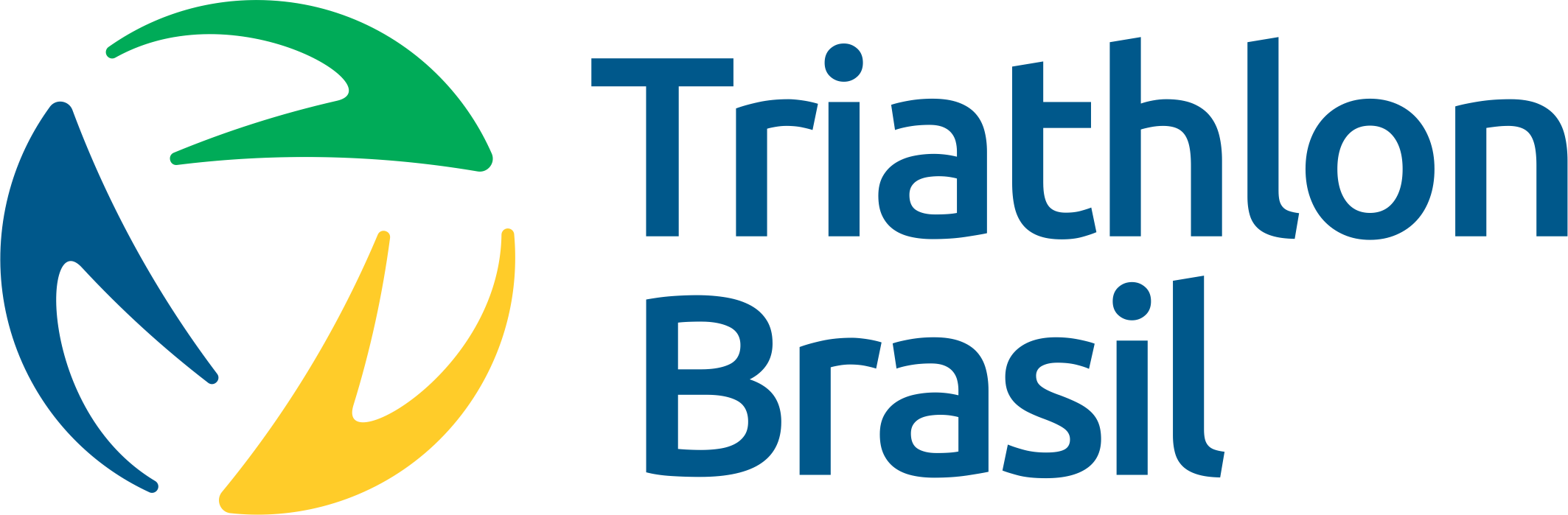 Ciclismo:

5 voltas (distância 32km)

Vácuo permitido

Bike Road
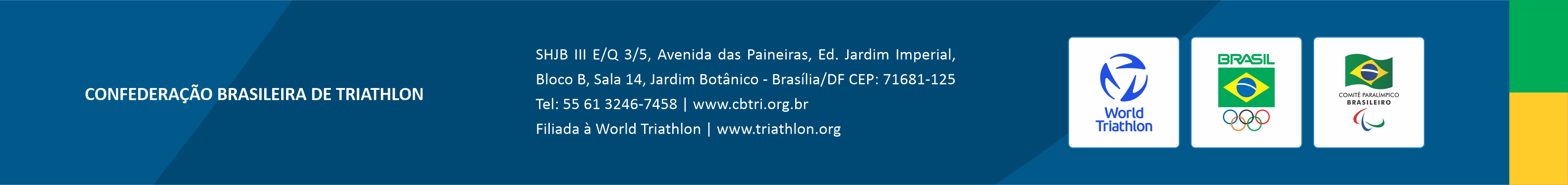 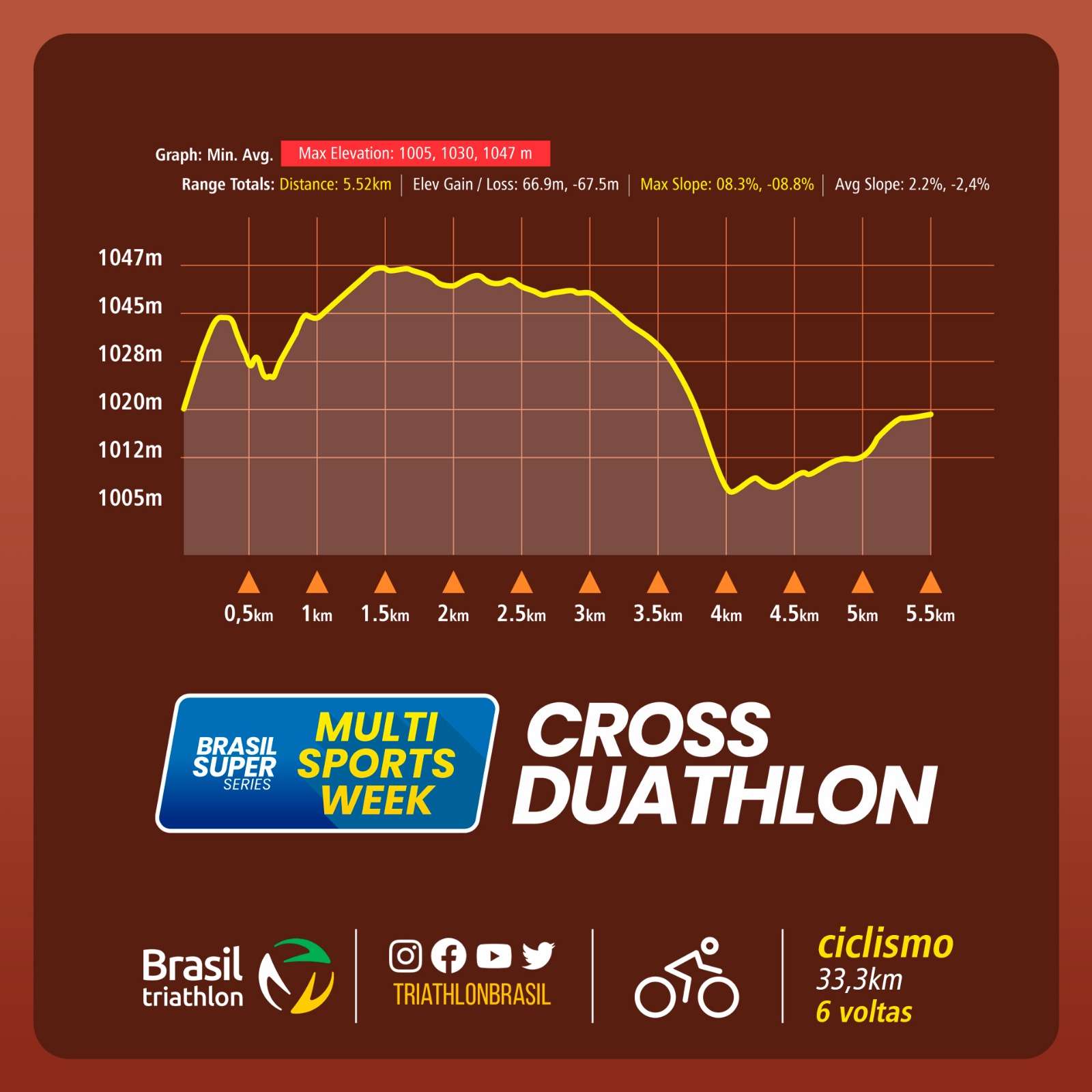 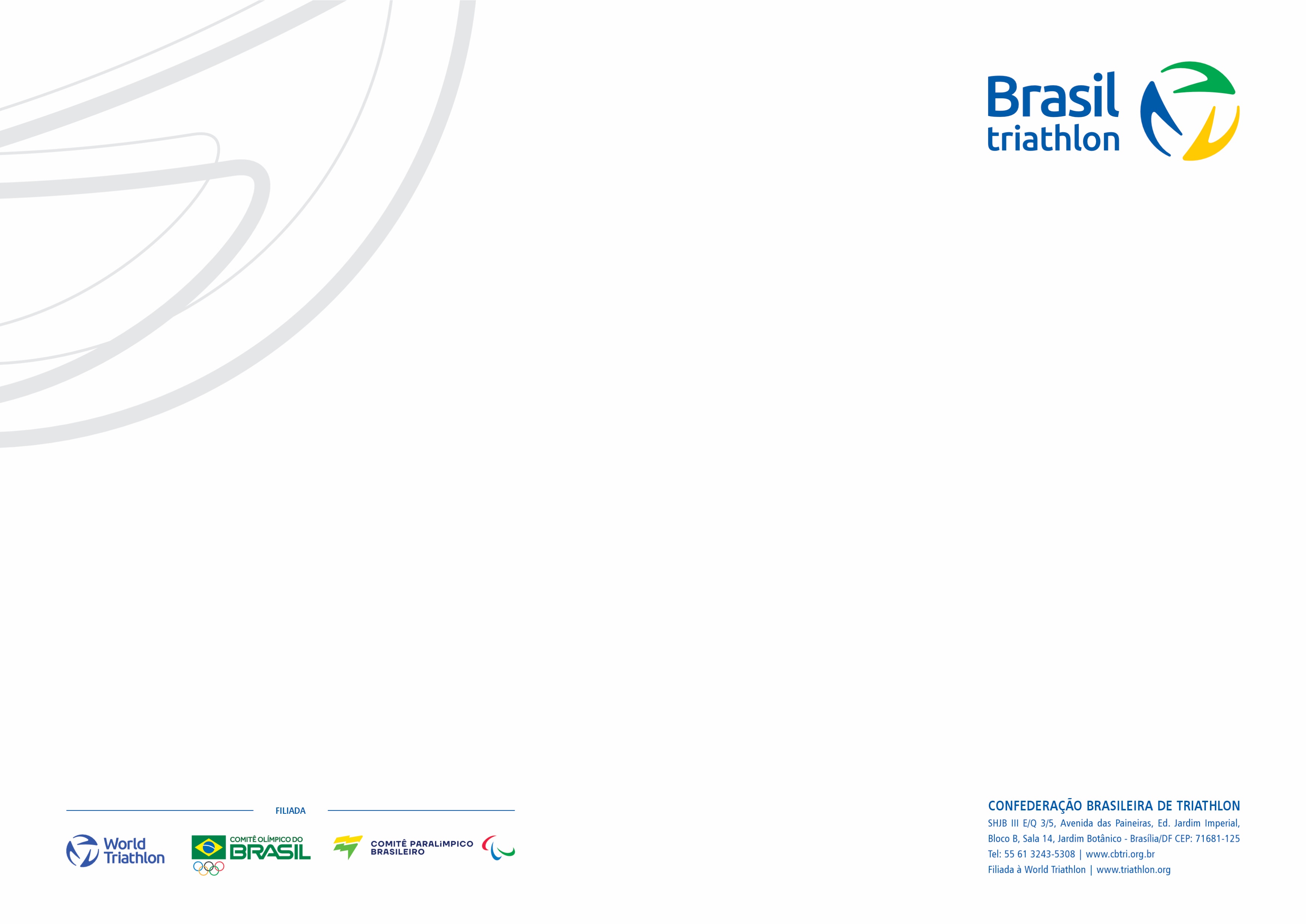 Penalty Box
Penalidades durante a prova
ex: montar antes de linha de monte, desmontar depois de linha de desmonte, equipamentos fora de sua caixa, descarte de material.
100m antes da chegada

Procedimento: 15 segundos

Quem não cumprir a penalidade - DSQ
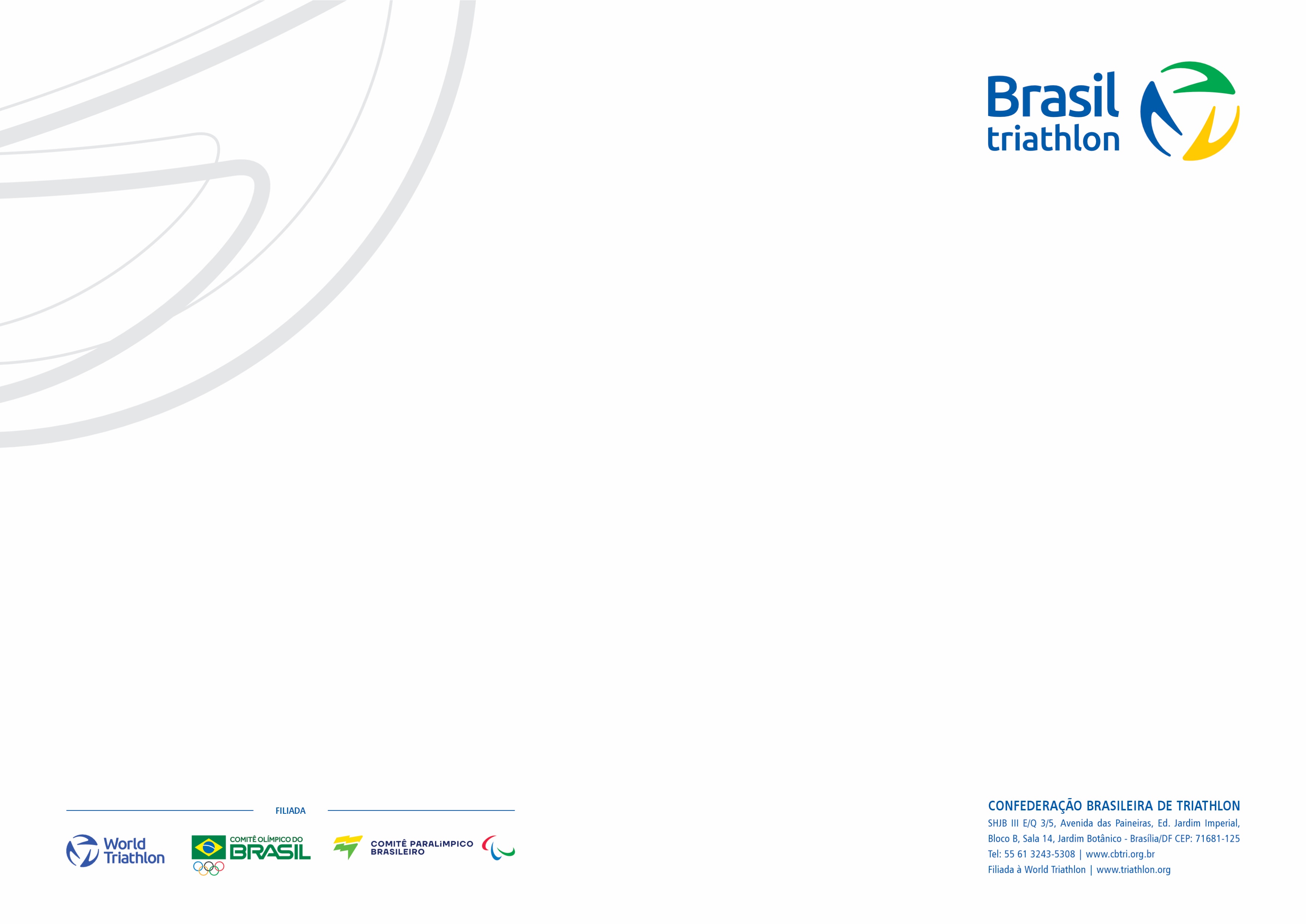 Pós Prova
Recursos

Manifestar ao Delegado Técnico até 15 minutos após a chegada

Premiação 13h00min

Três primeiros AR – masculino e feminino
Três primeiros Categoria de idade – masculino e feminino
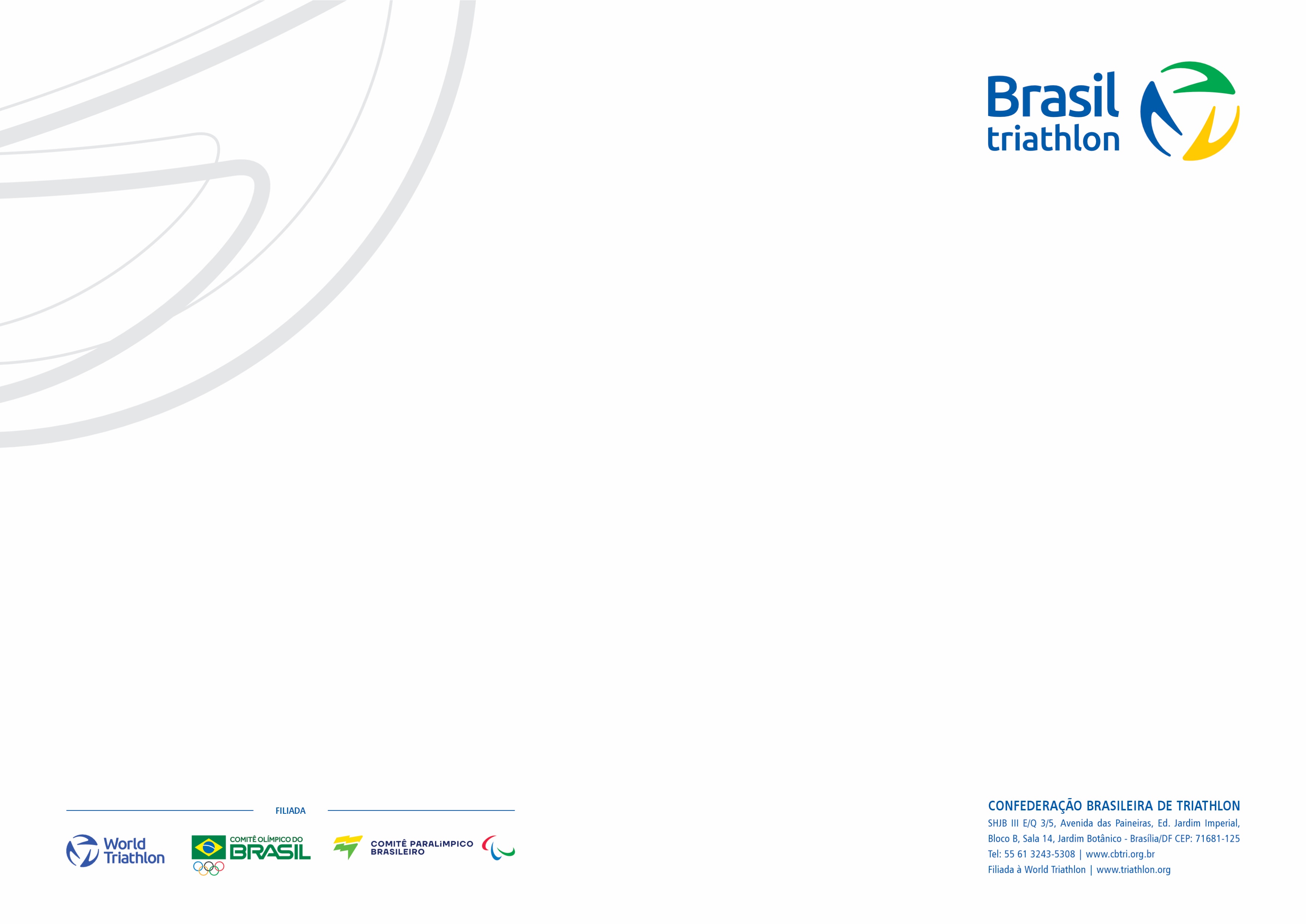 Parcialmente Nublado

 Mínima de 27ºC
 Máxima de 30ºC
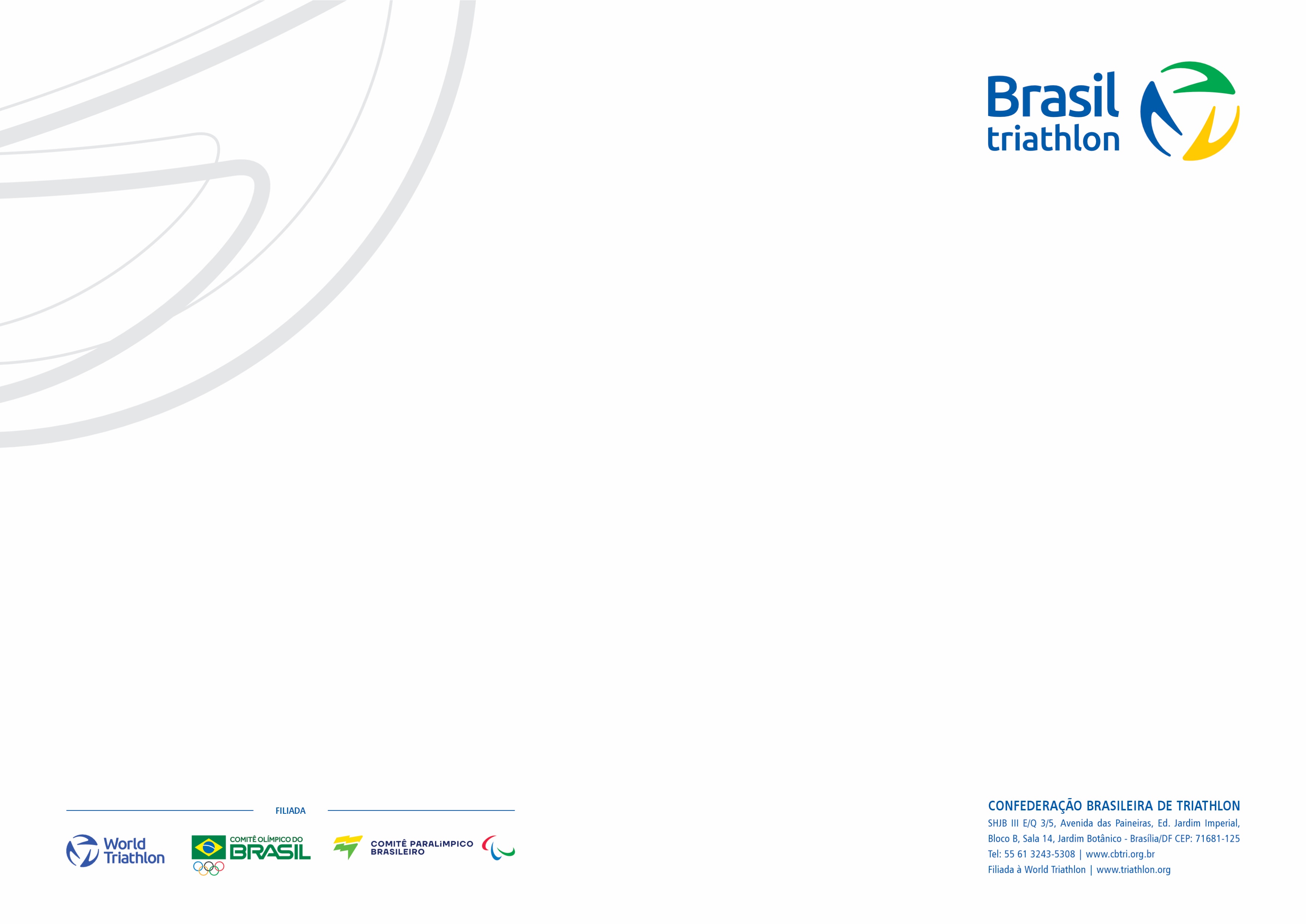 Boa sorte!!!